Работы по моделированию И художественном Конструированию одежды студентки 401 группы Минаковой Ольги.
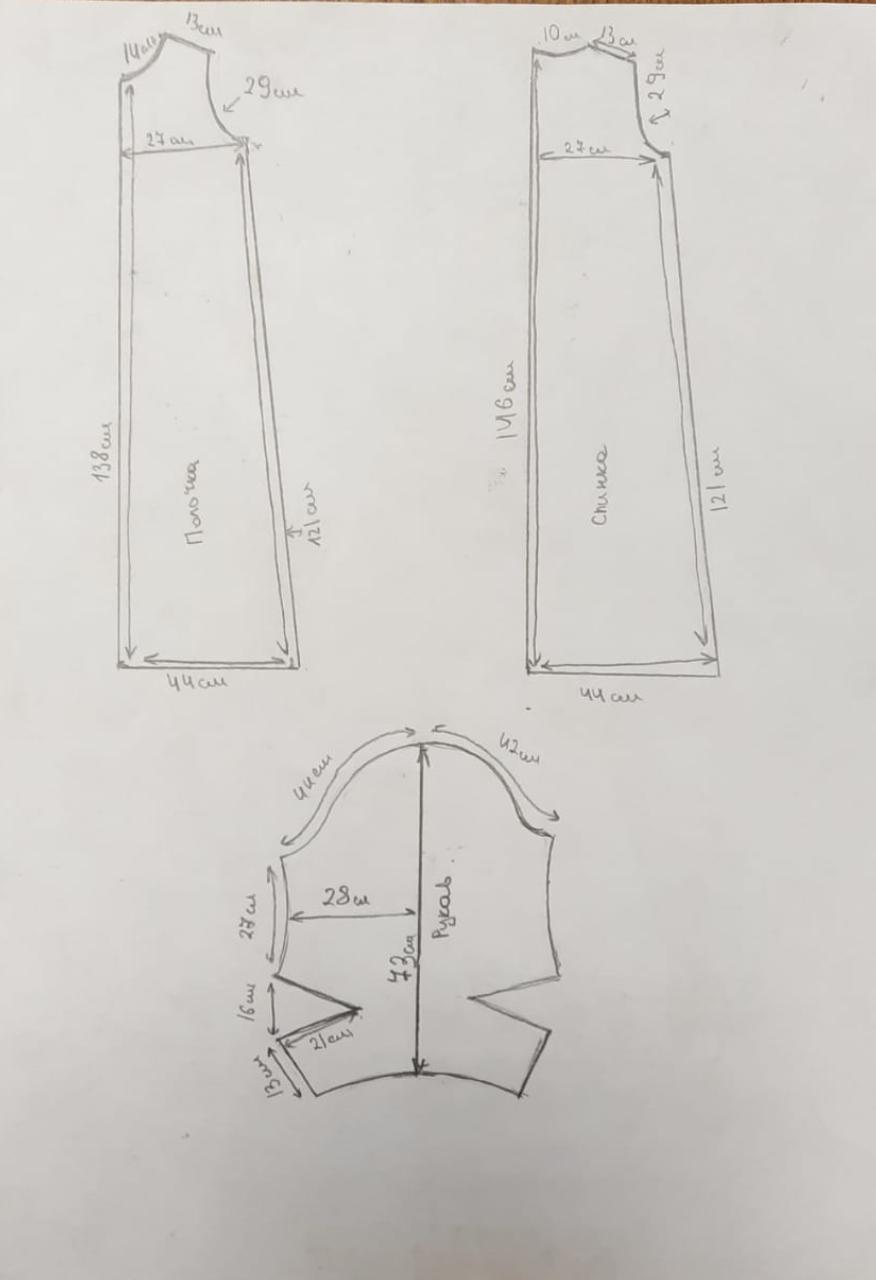 Построение дипломного изделия (пальто) в масштабе.
Базовая конструкция построения Платья с рельефами
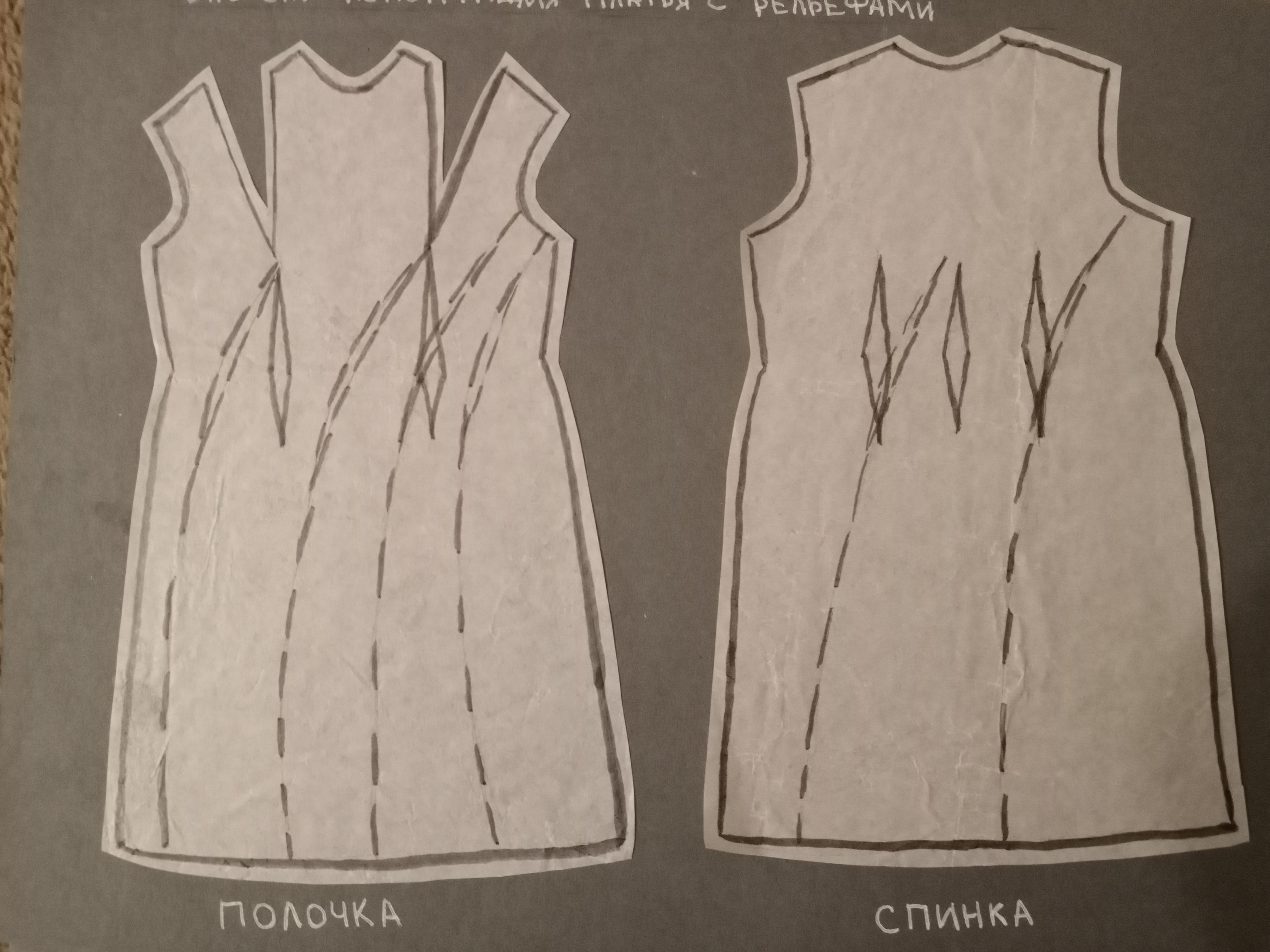 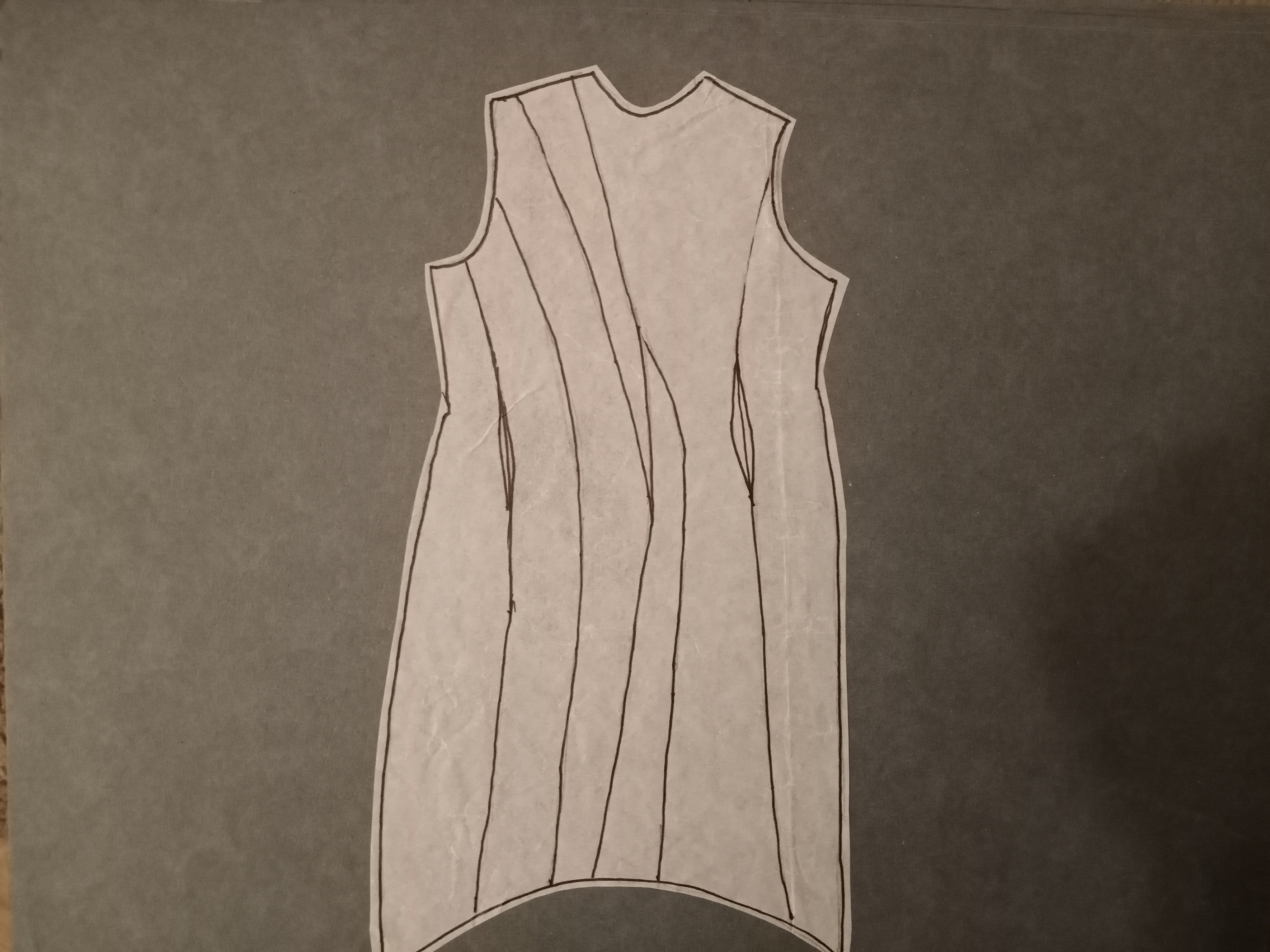 Модель платья с рельефами
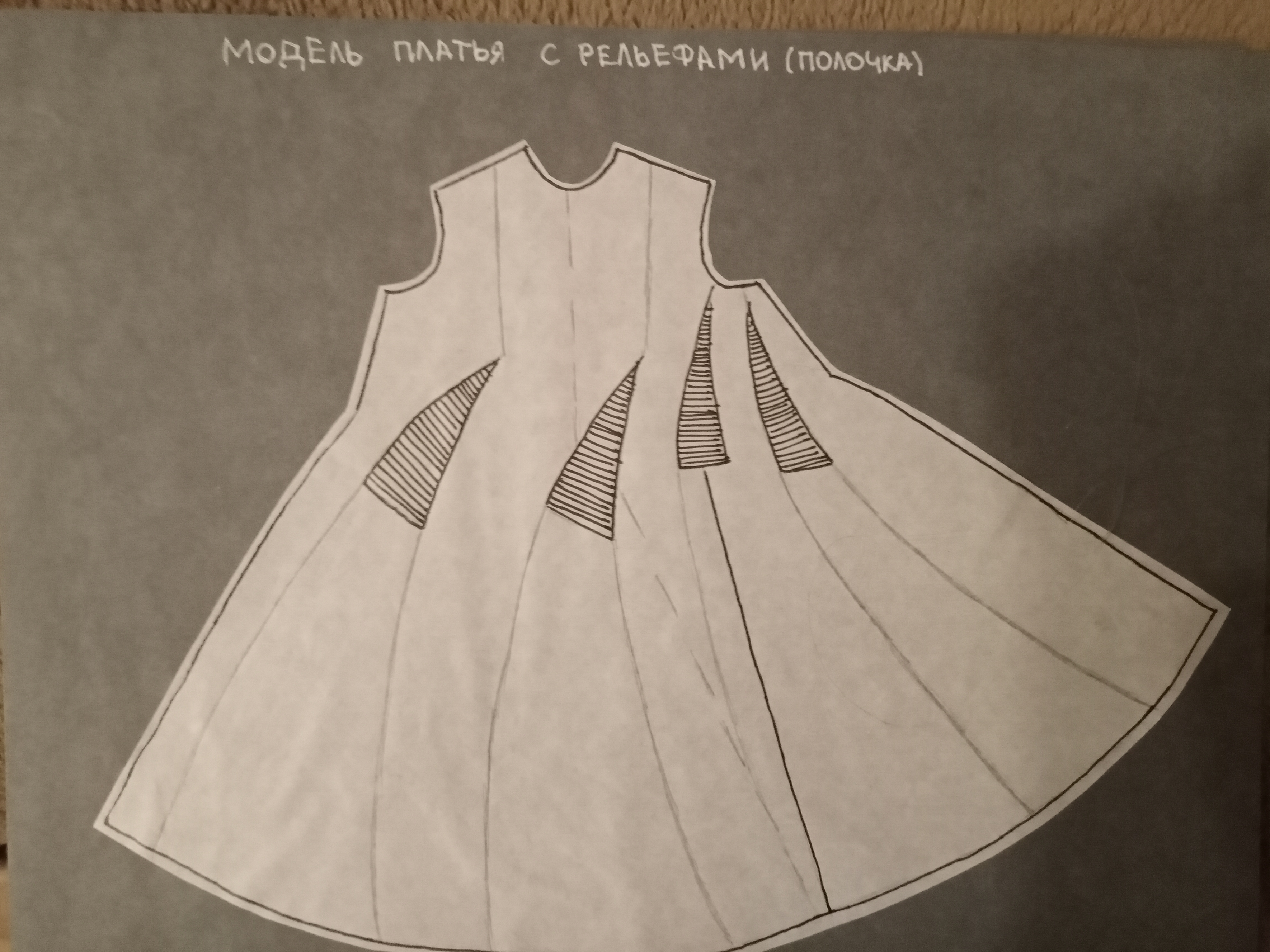 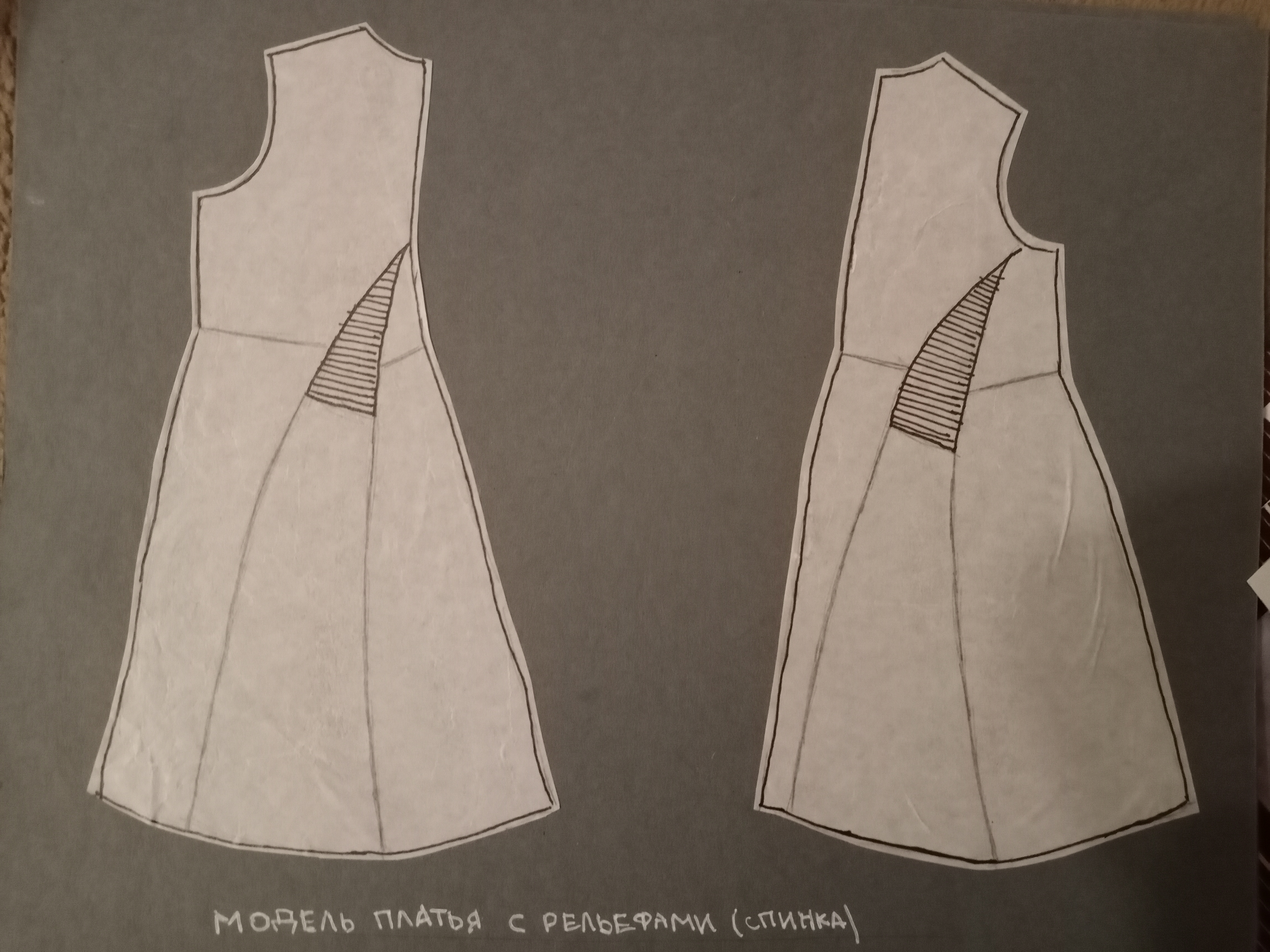 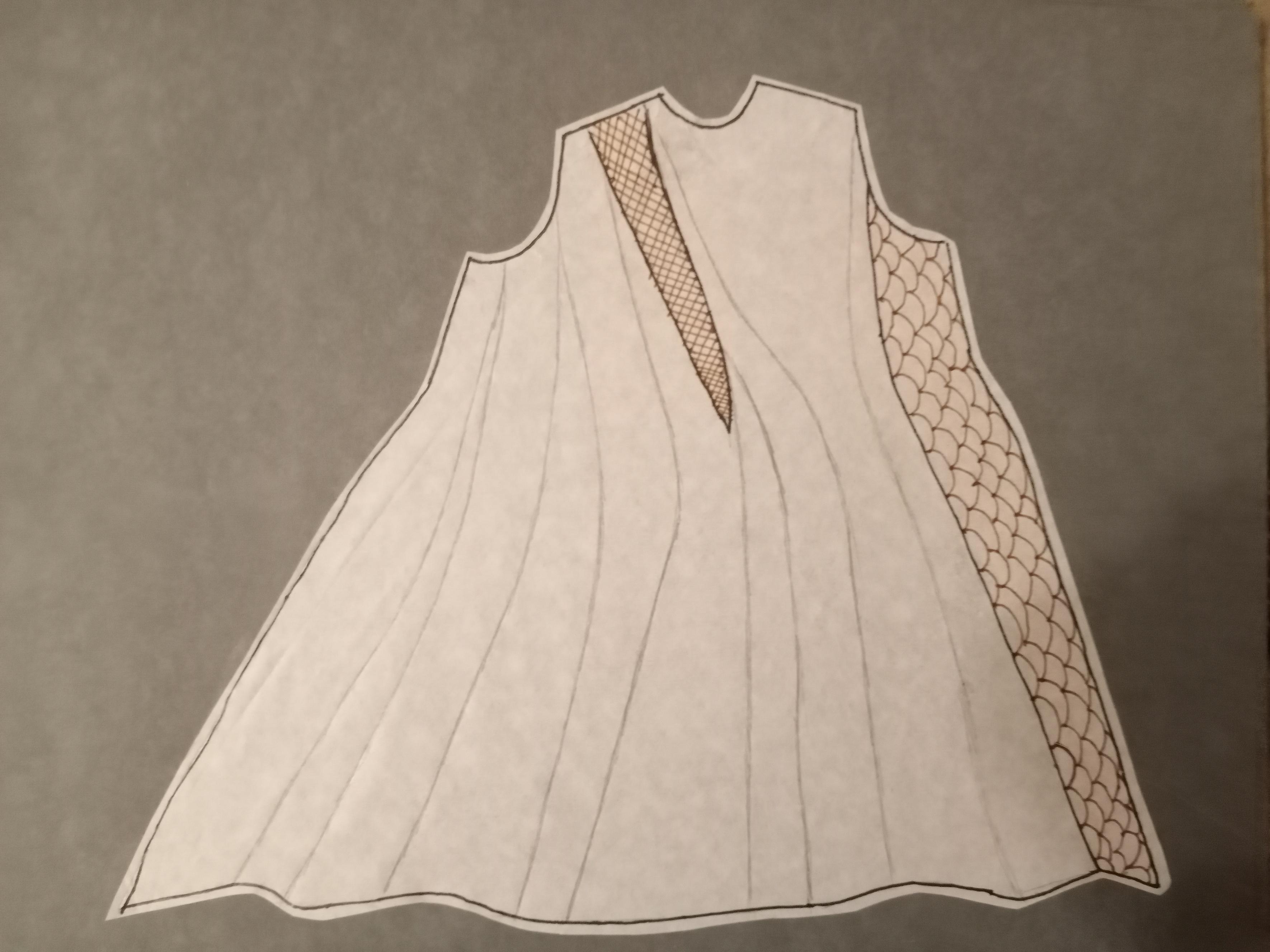 Сшитая Модель платья с рельефами
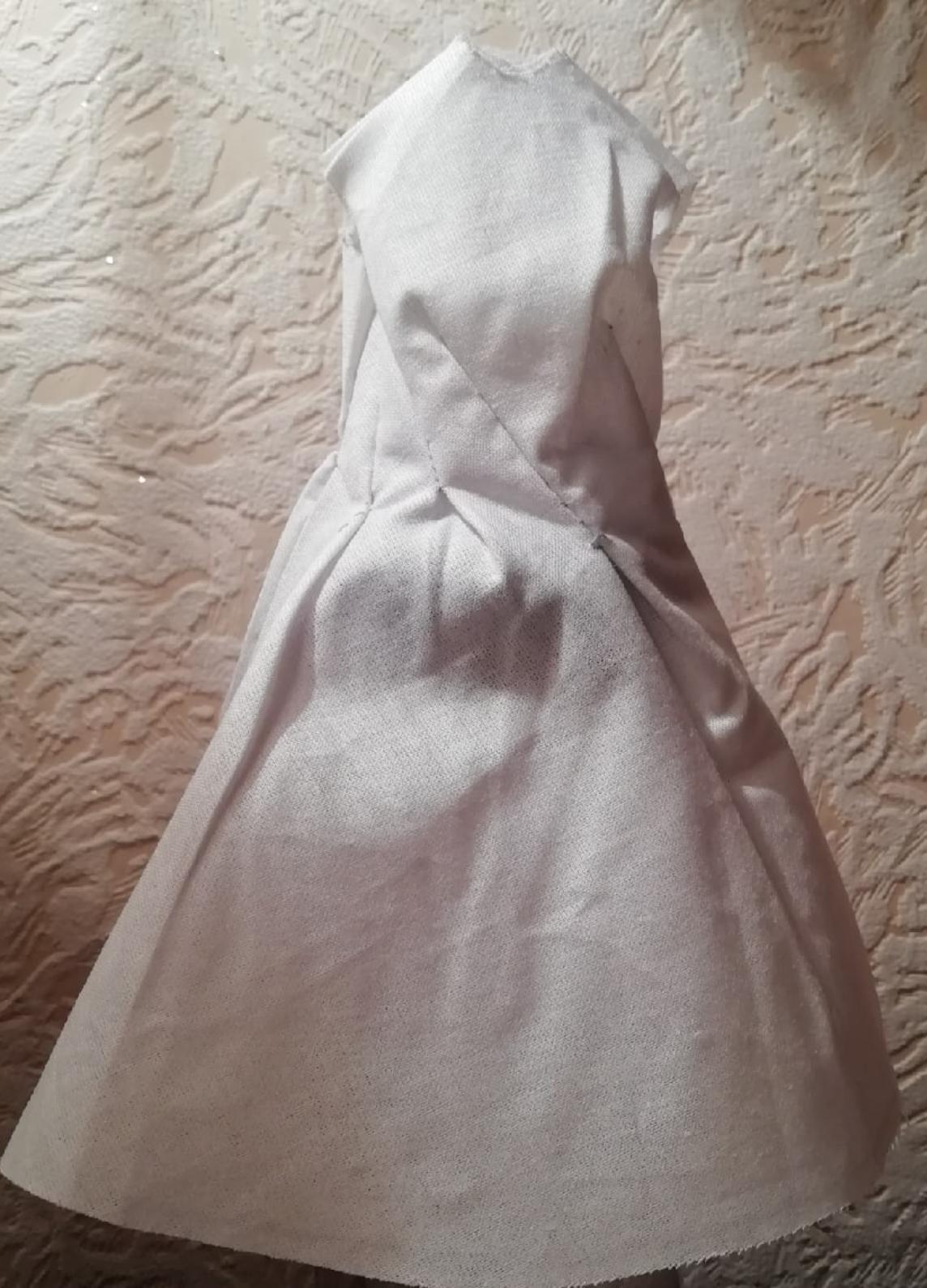 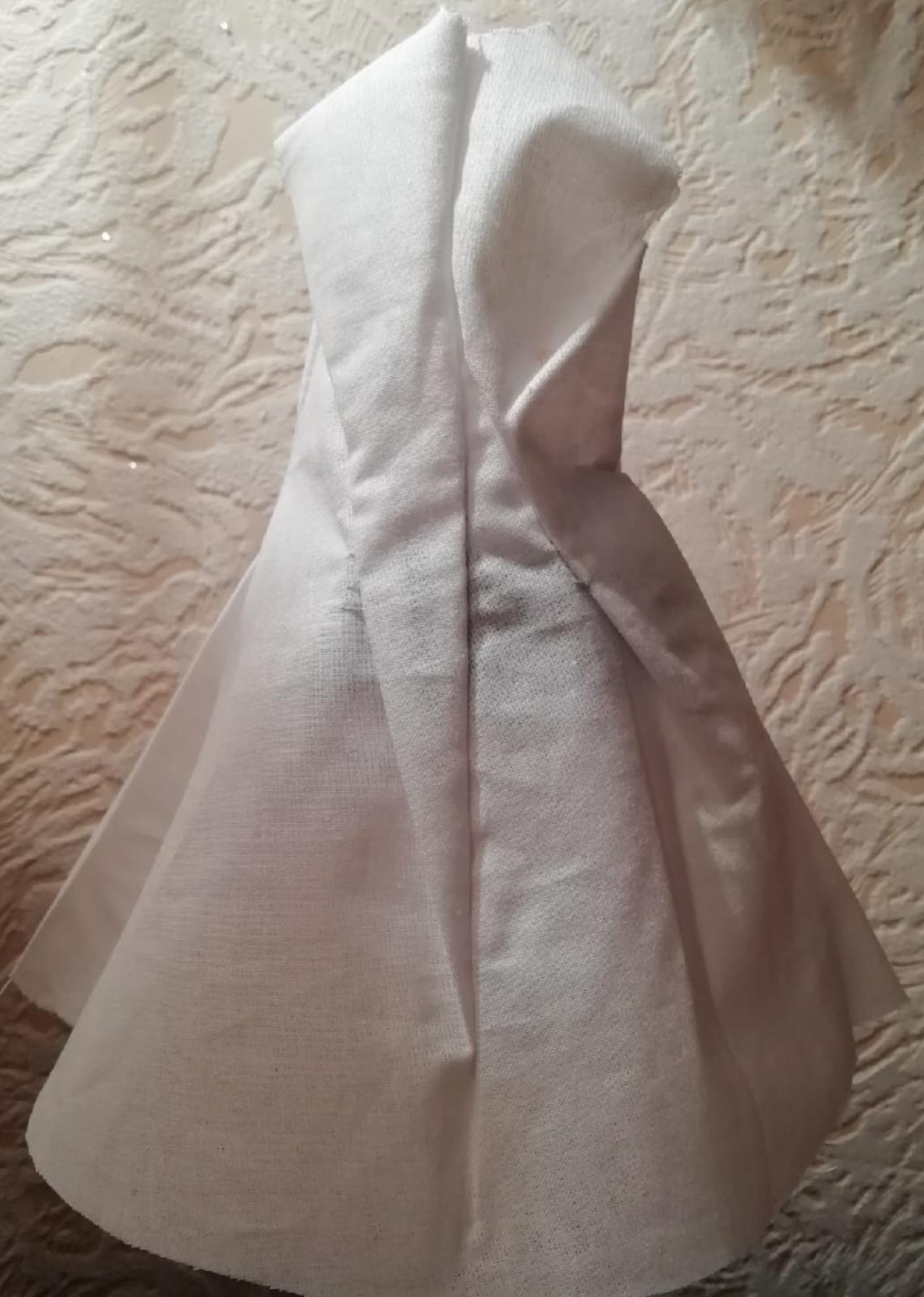 Построение винтажного аксессуара (шляпки) В стиле ретро
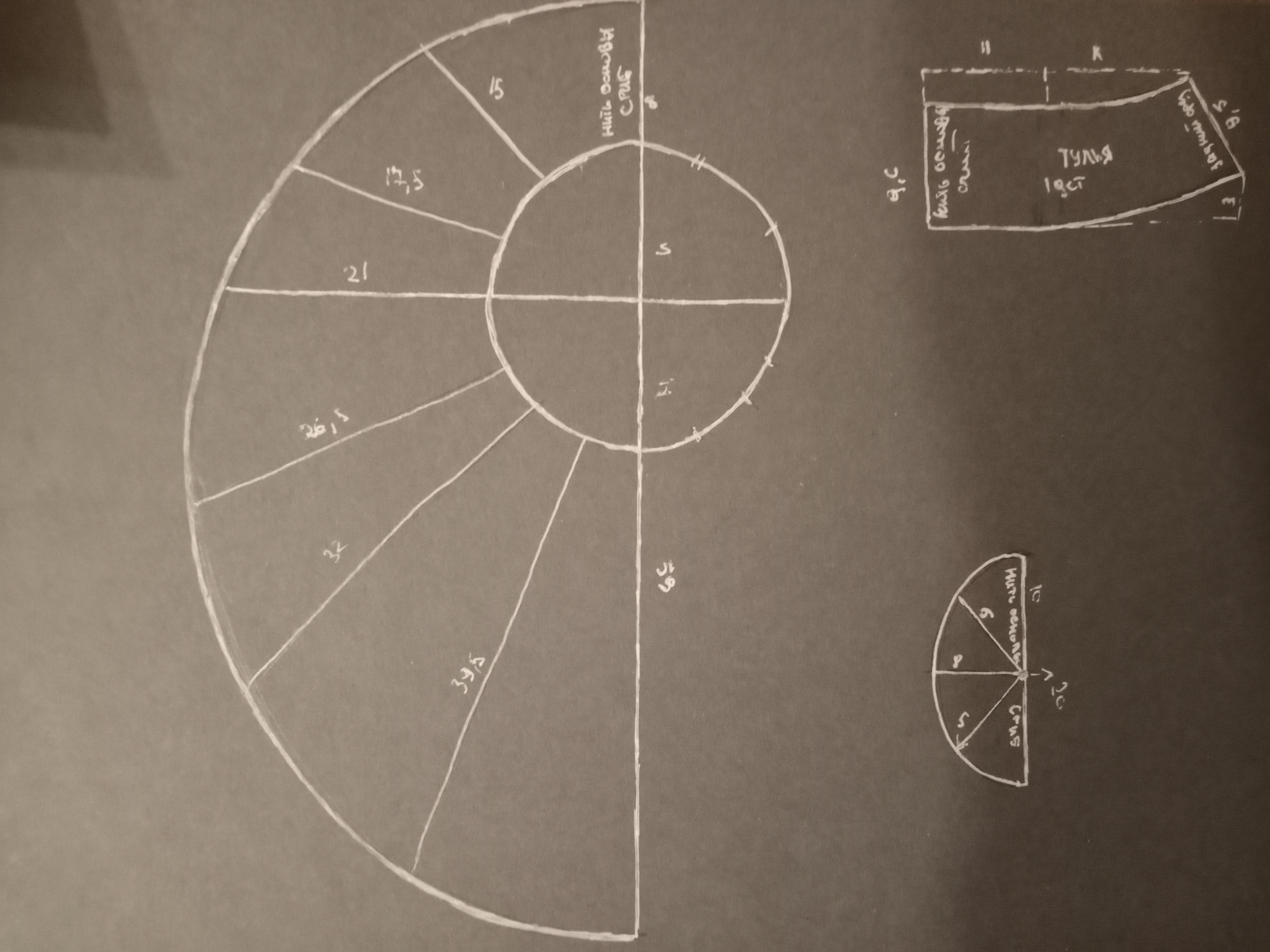 Поэтапное построение различных видов рукавов
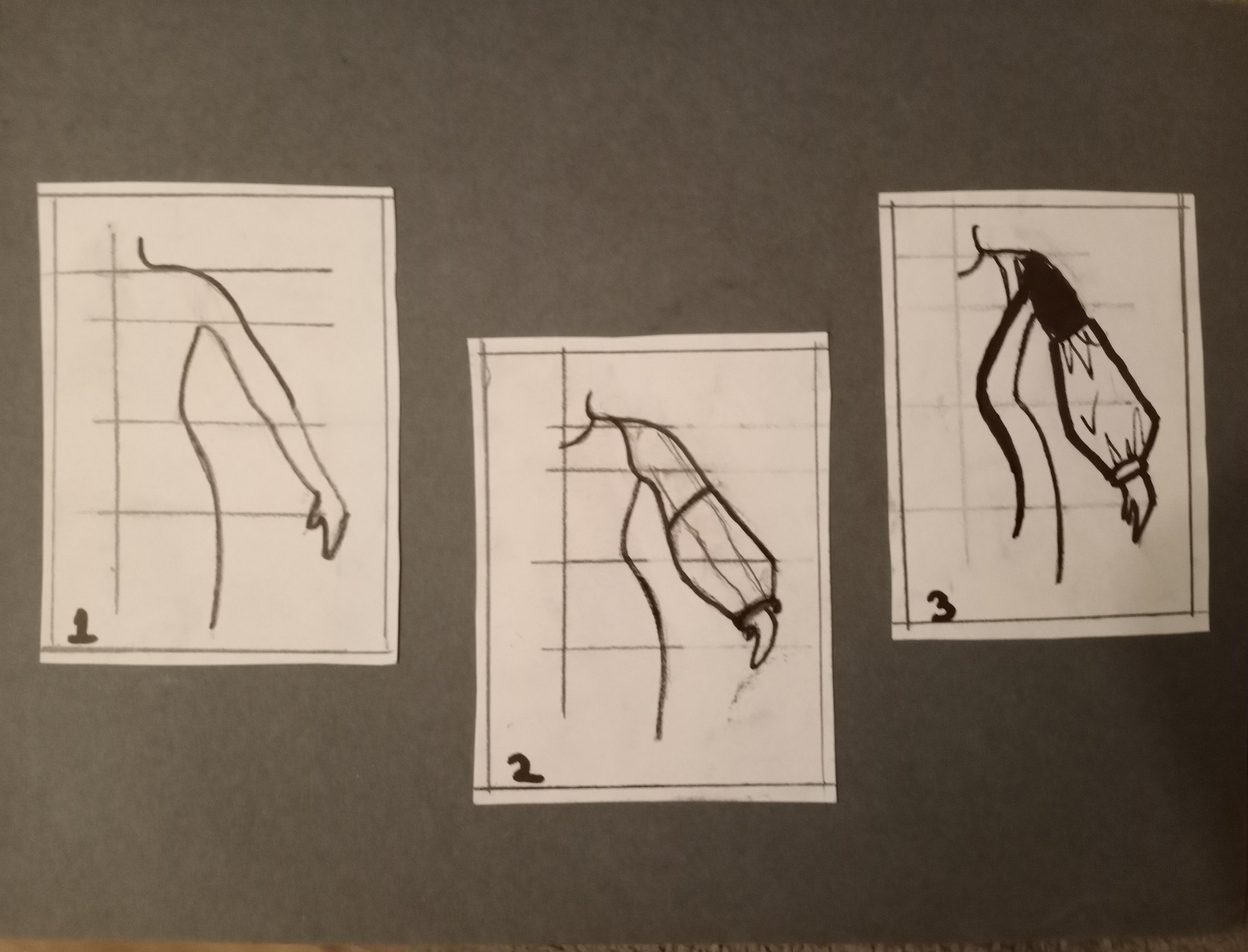 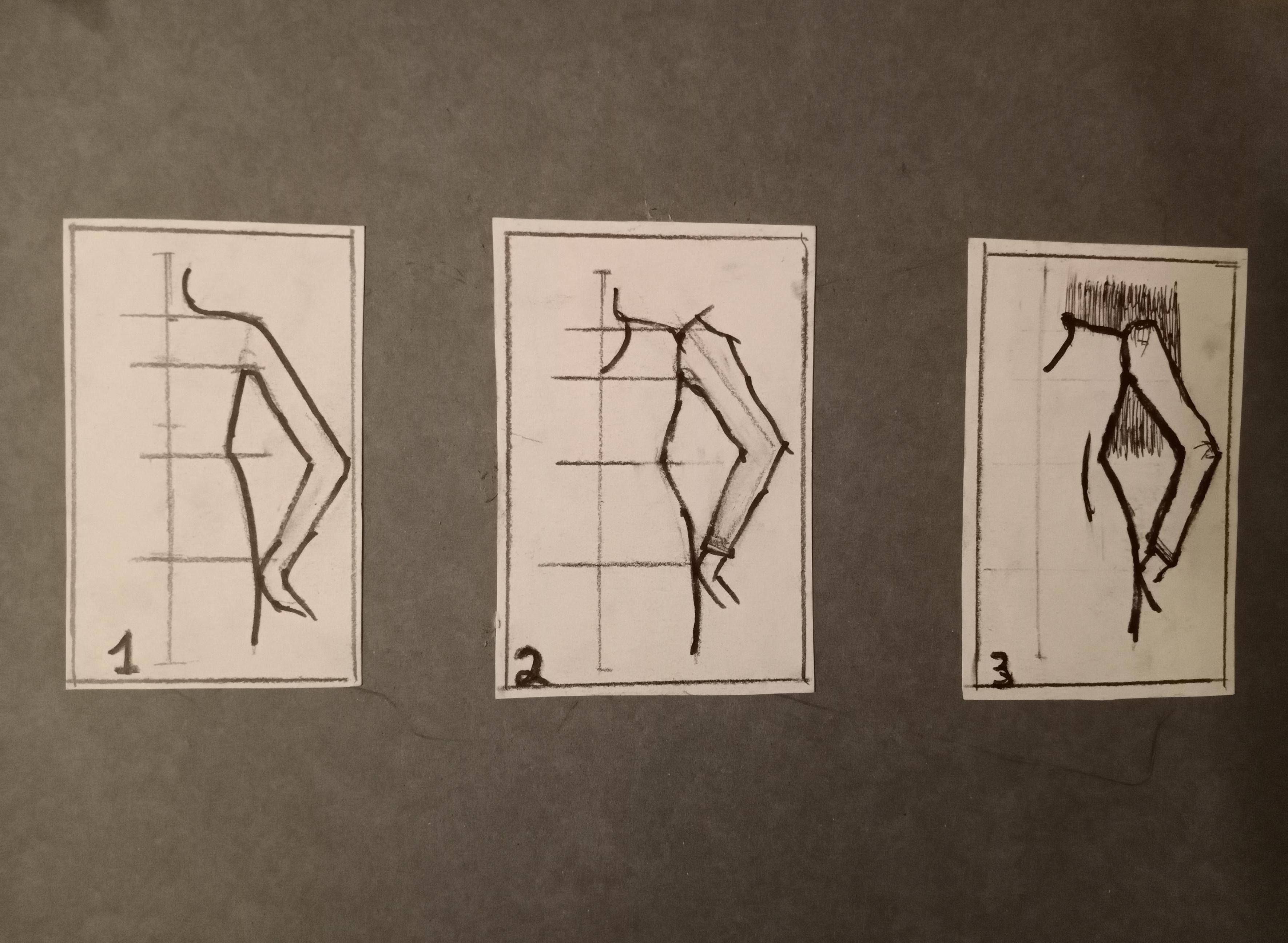 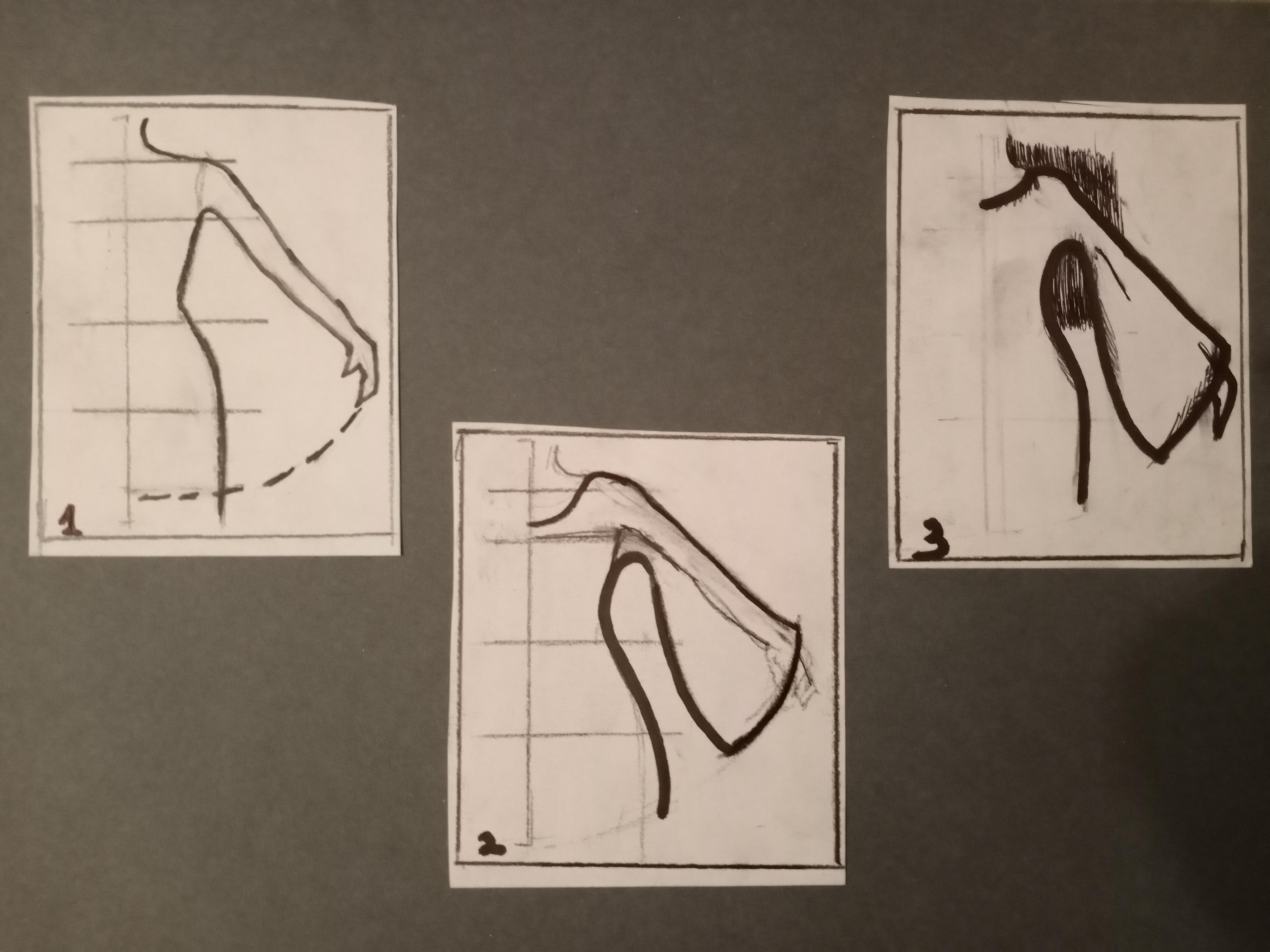 Эскиз модели пальто
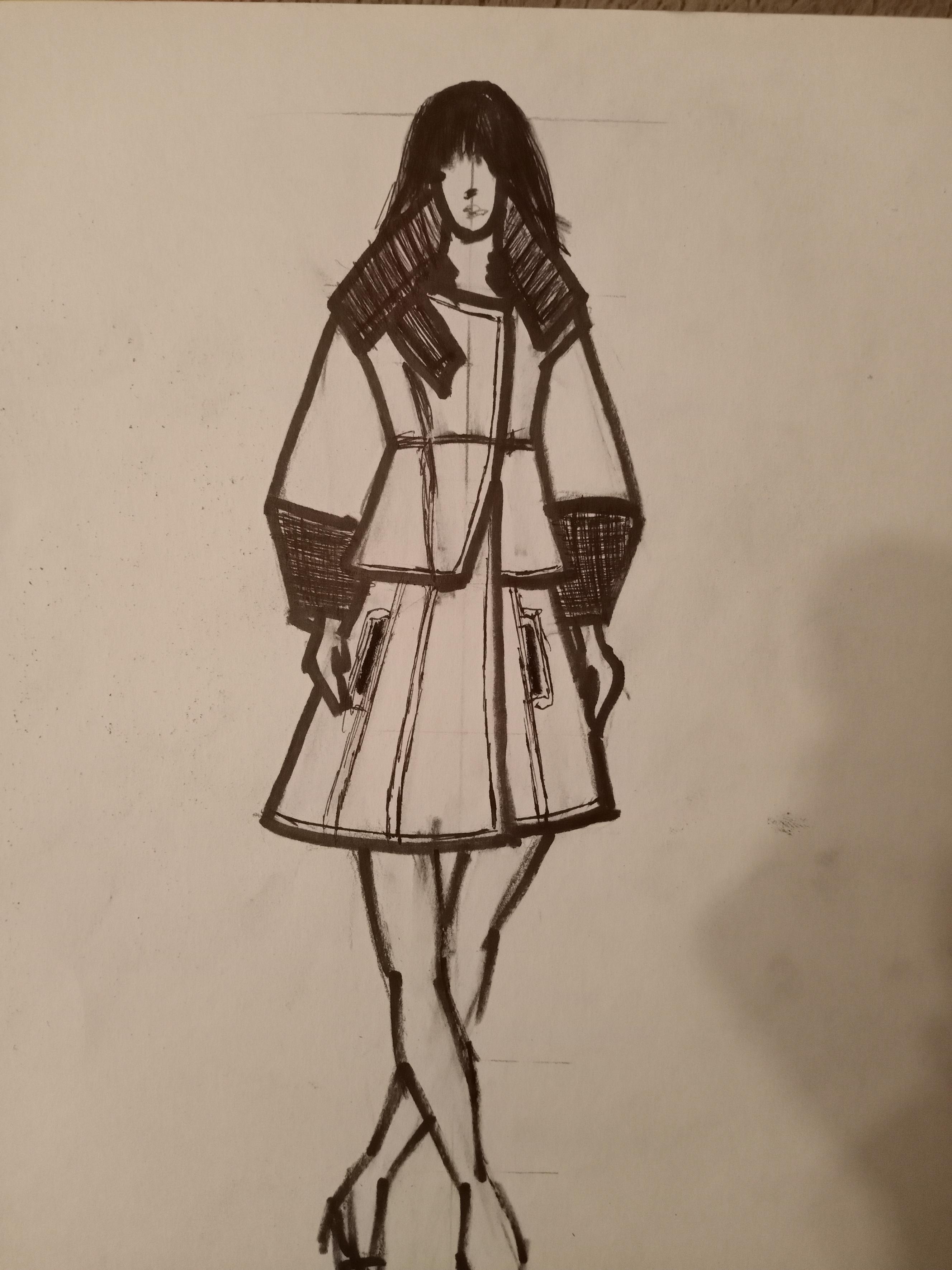 Копия народного костюма
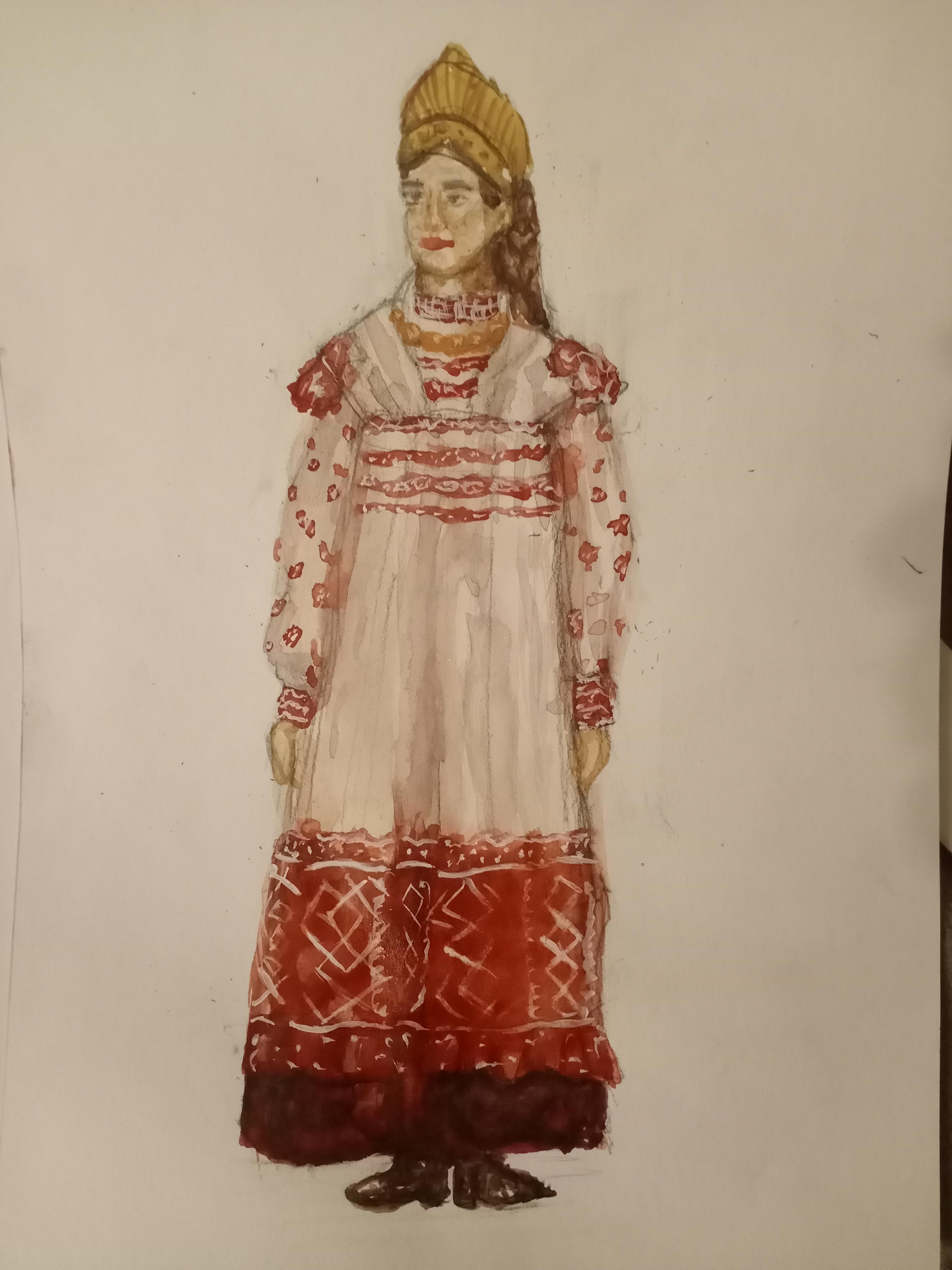 Великолужский уезд, Вологодская губерния. Наряд для просватанной невесты, украшенный красно-белым орнаментом..
Конец Xix-начало xx Века. Село чернуха. АрзамаСский уезд. Нижегородская губерния. Женский праздничный костюм.
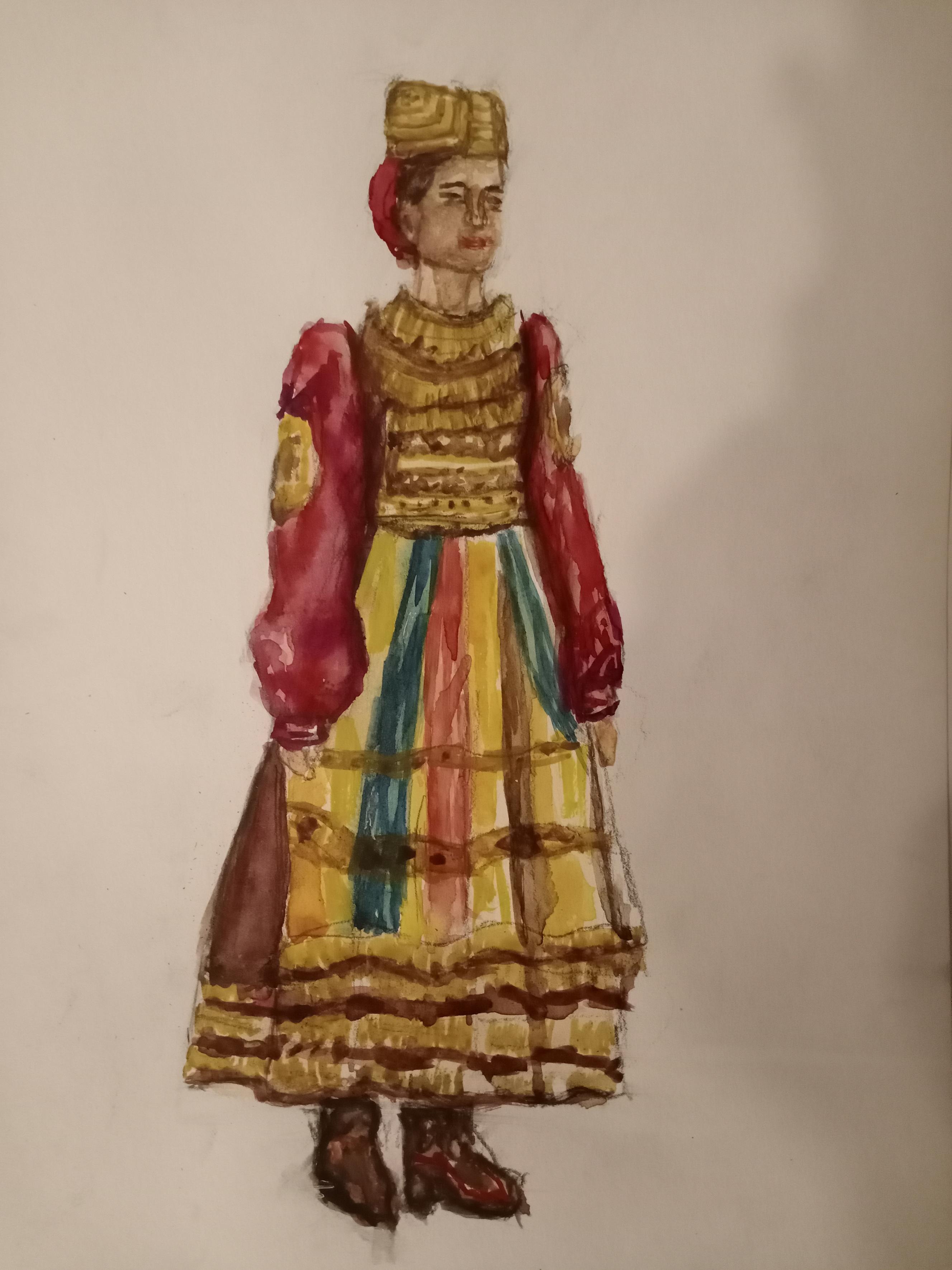 XIX Век.  Нижегородская губерния. Женский Праздничный костюм.
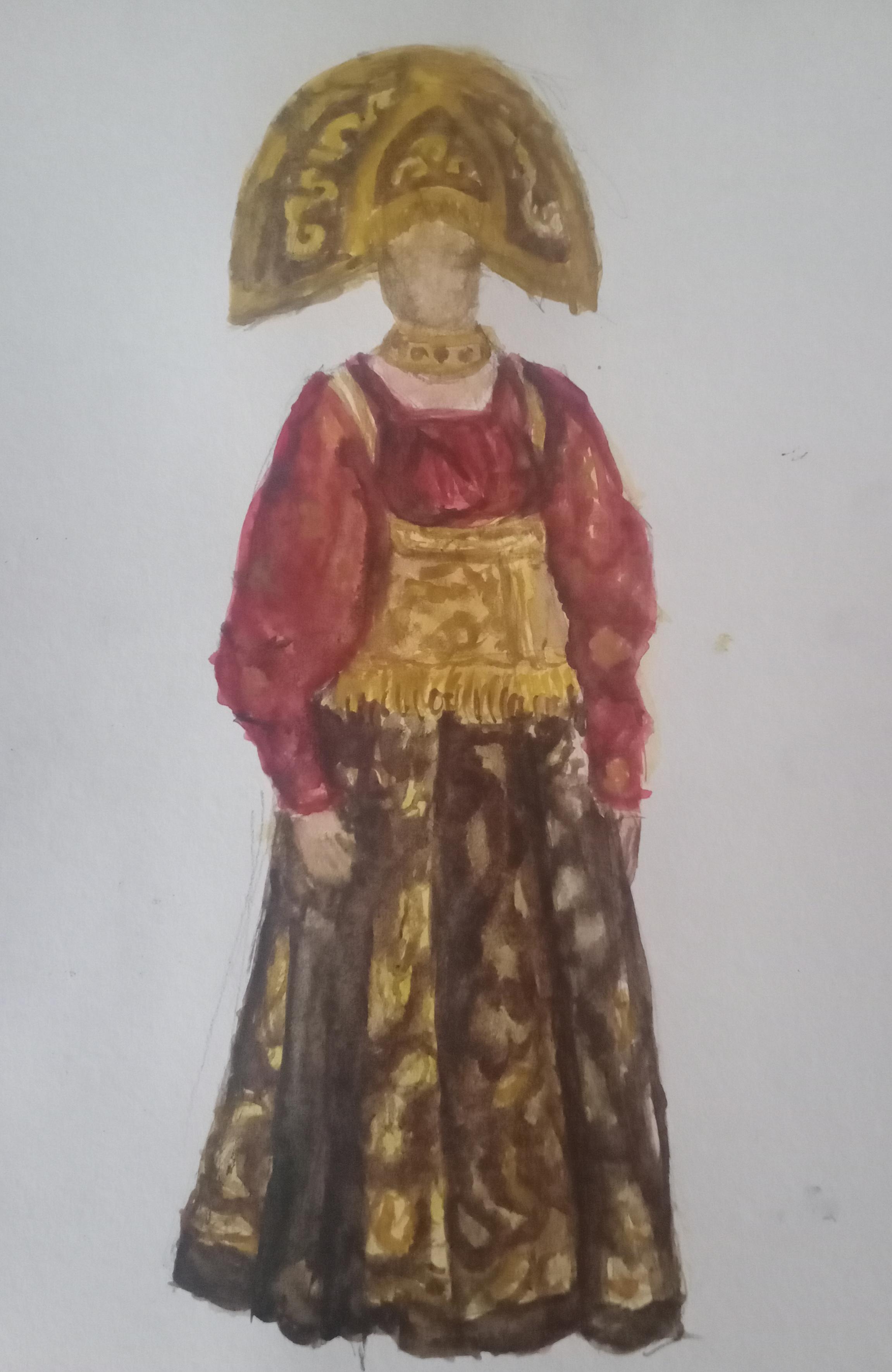 Изображение  Трех  платьев
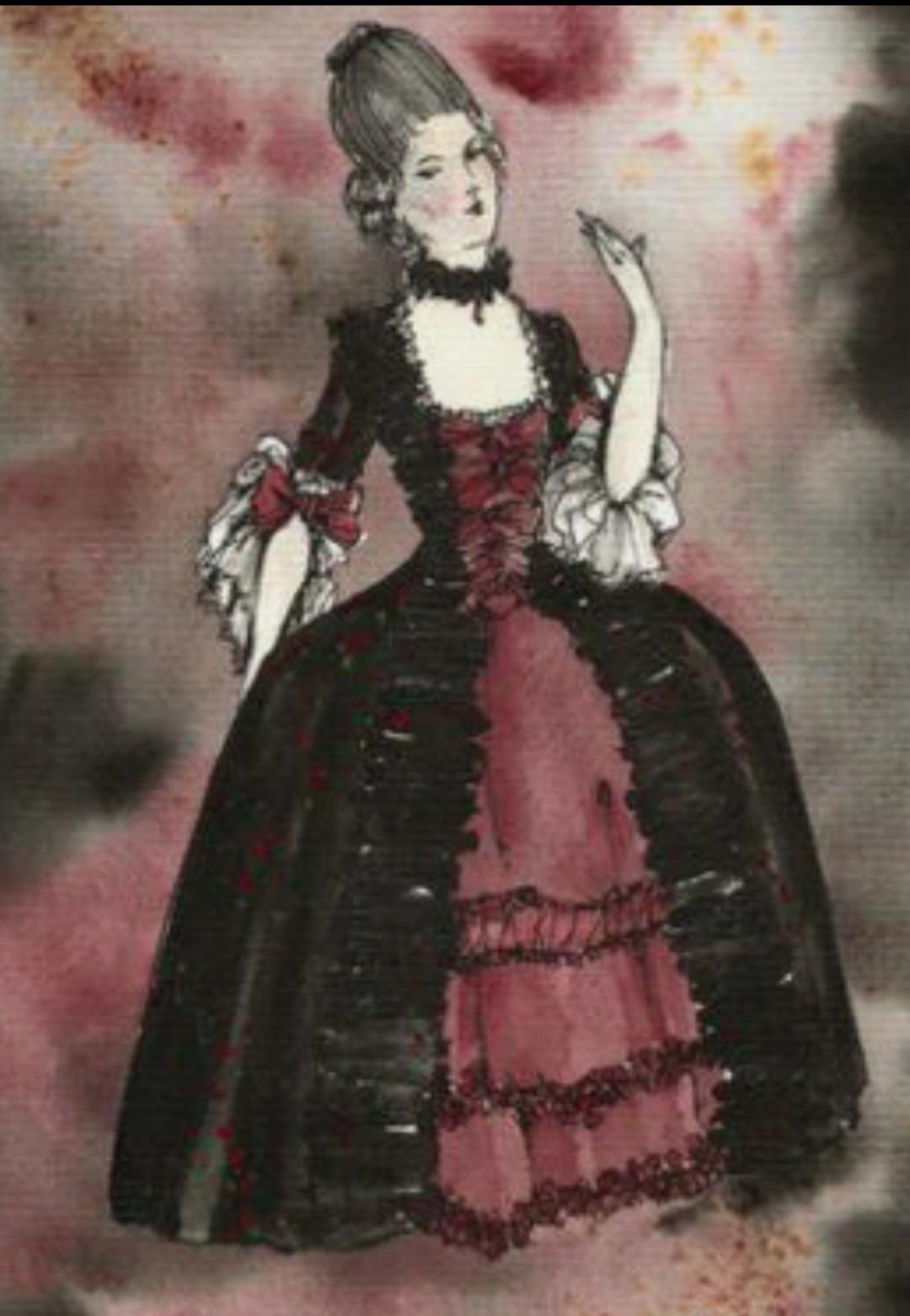 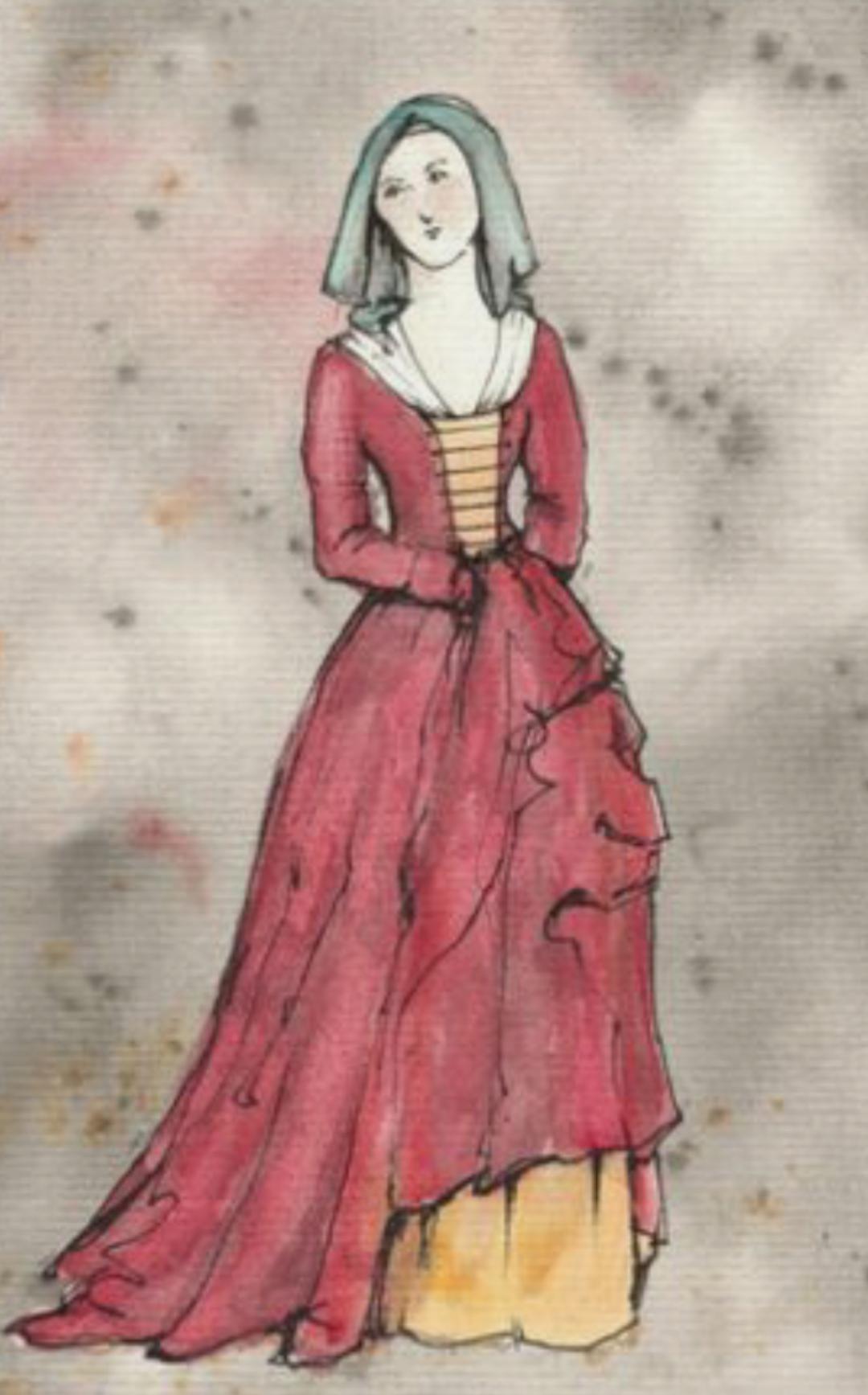 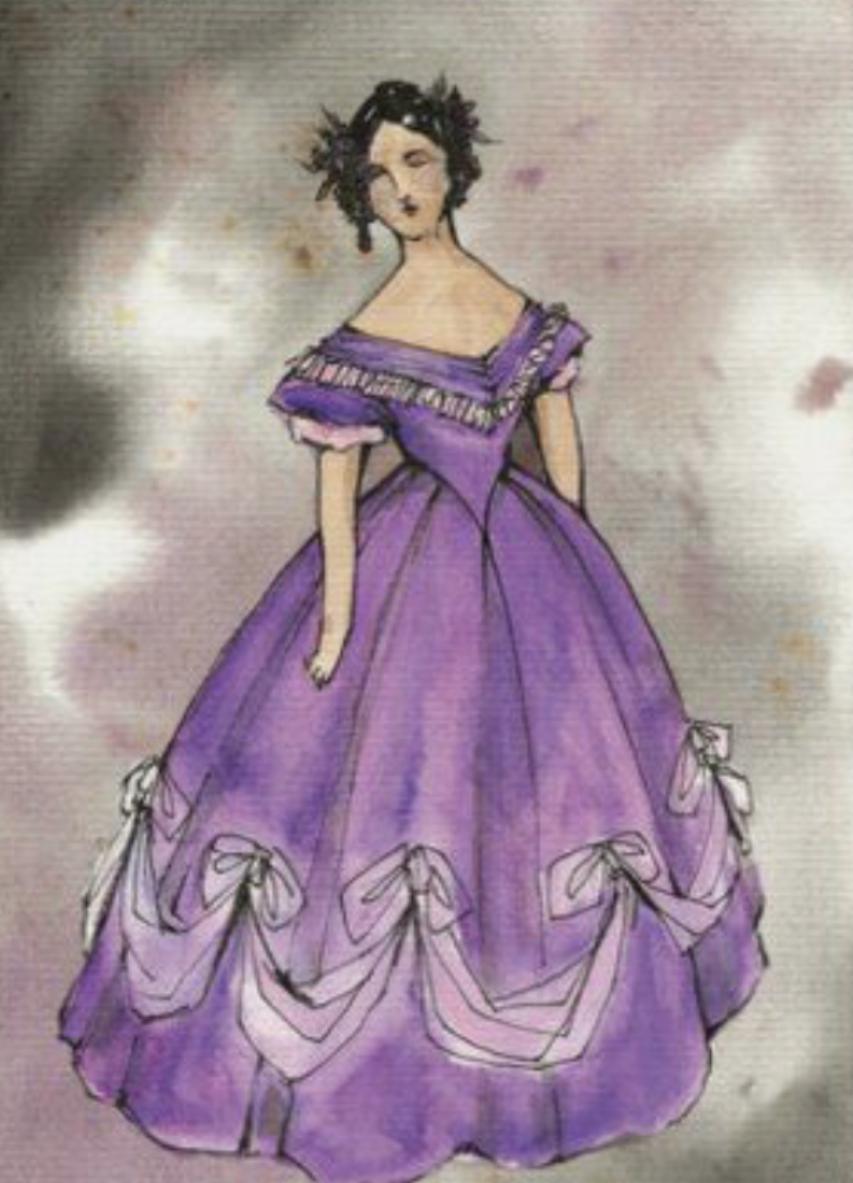 Платье методом накола с элементами кружева
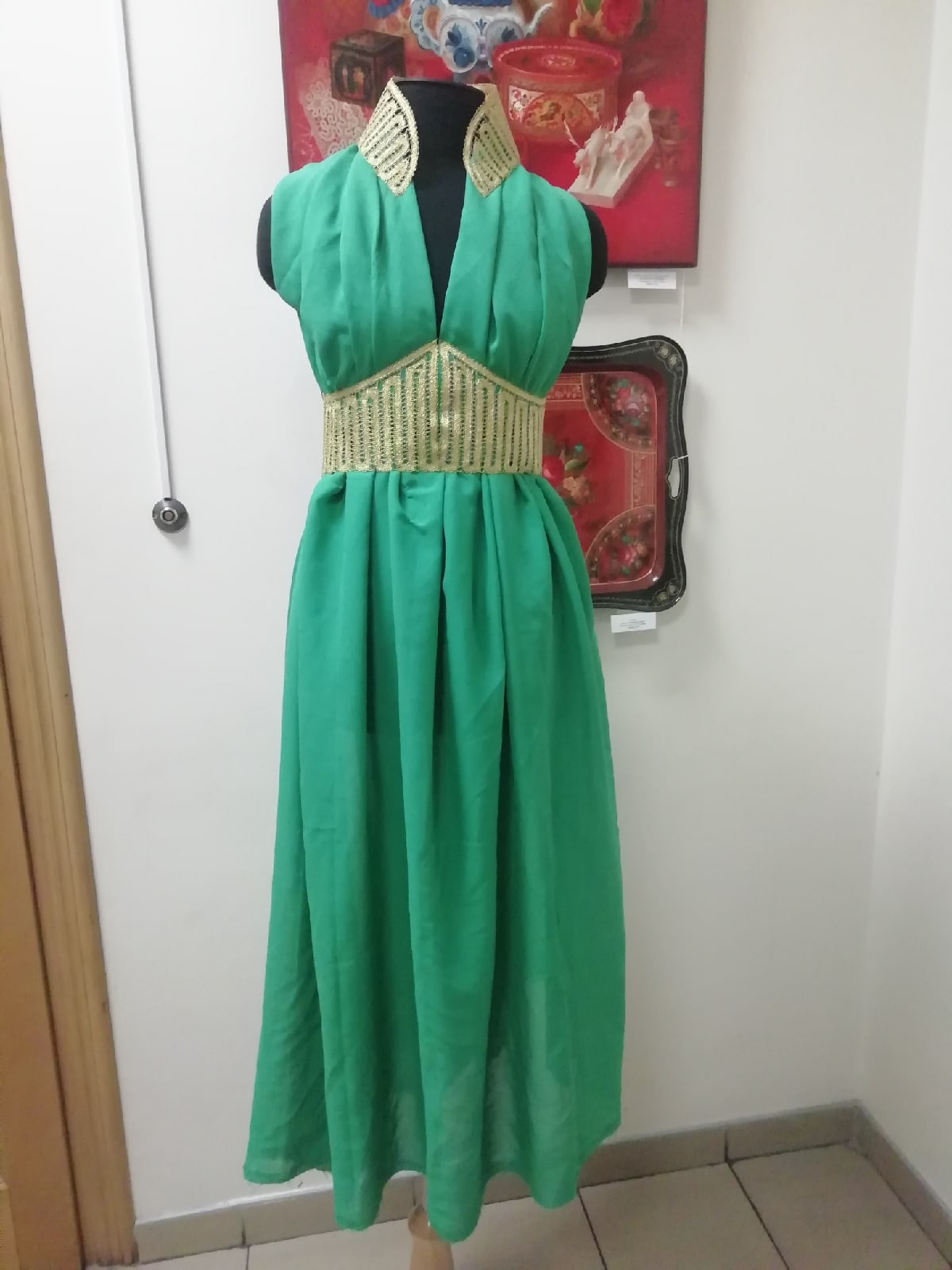 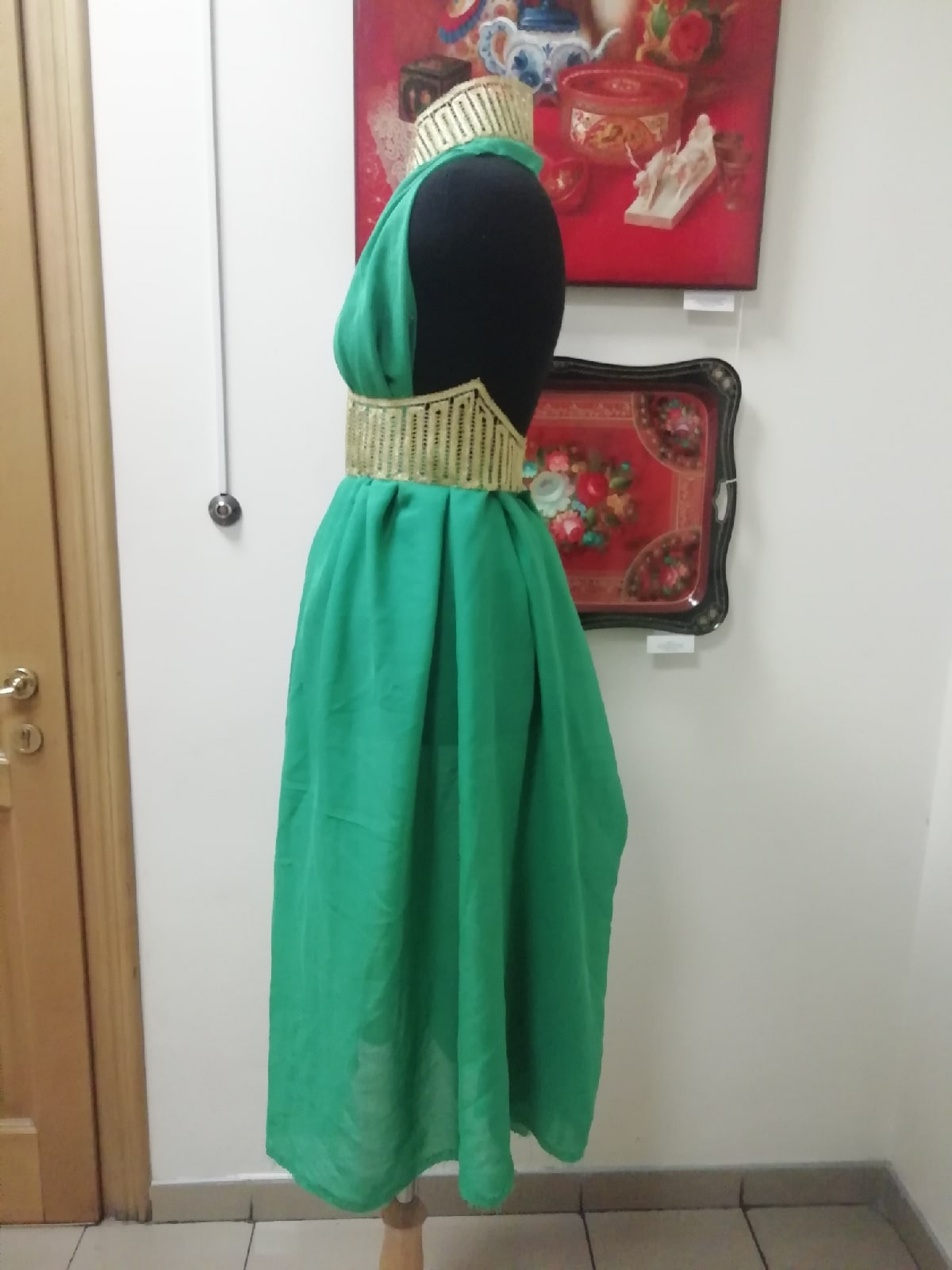